Čtenářský klub jako podpora dětského čtenářství
Knihovna Jiřího Mahena v Brně, p. o.
Mgr. Pavlína Lišovská
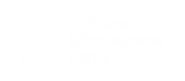 Podpora čtenářství v KJM
Přímá a nepřímá podpora dětského čtenářství

Vzdělávací programy pro školy, literární, výtvarné a pohybové dílny pro mladší děti, tematické výstavy, čtenářské soutěže, prázdninové akce, autorská čtení...

Centrum dětského čtenářství – letos 11 let existence:
vzdělávací semináře pro knihovníky a další odborníky,
přednášky pro učitele z praxe a studenty vysokých škol aj.
Databanka vzdělávacích knihovnických programů – aktuálně probíhají úpravy tohoto portálu,
elektronický časopis Impulsy - https://impulsy.kjm.cz/aktualni-cislo.

Čtenářský klub funguje na Ústřední knihovně od šk. roku 2017/2018, ale myšlenka existovala již několik let předtím.
Čtenářský klub v KJM – základ úvah
volnočasový kroužek,

děti 8 – 12 let / 9 – 13 let / 10 – 13 let (nově i jeden speciální klub pro teenagery 13+),

max. počet dětí 12, nyní stálá skupina cca 10 dětí,

setkání 1x za 3 týdny,

přihlášení před samotným začátkem realizace klubu (viz přihláška s aktuálními náležitostmi – GDPR, bezinfekčnost aj.)

vybavení – stabilní zázemí knihovny, ale je třeba rozšiřovat i specializovat.
První setkání kroužku
Co obnáší založení čtenářského klubu?
Základní oblasti, nad nimiž je třeba se zamyslet:

cílová skupina a počet dětí ve skupině,

periodicita, čas a místo setkávání,

přihlašování dětí a propagace klubu,

vybavení klubu a jeho pravidla.

nastavení programu čtenářského klubu.
Cílová skupina a počet děti ve skupině
Je deset dětí moc nebo málo?

Množství členů ovlivní práci – pozitivně i negativně

Věk dětí – vzorec „čím-tím“
 čím mladší, tím...
 čím starší, tím...
 vyváženost?
Periodicita, čas a místo setkávání
Intervaly setkávání:
týdně? Měsíčně?

Čas setkání:
únava, další aktivity, mimoškolní (resp. mimo školní) činnost...

Místo setkávání:
Knihovna? Klubovna? Specializované pracoviště?
Exkurze – strašák, nebo skvělý doplněk?
Exkurze v České televizi
Přihlašování dětí a propagace klubu
Přihláška po GDPR
aneb Jak je důležité podchytit všechny kontakty

Propagace klubu:
letáčky, e-maily, Facebook, Instagram, plakáty aj.
Čtenářský klub jako výsada!
Vybavení klubu a jeho pravidla
Vybavení klubu:
alfa-omega naší práce!
nepodcenit výběr knih a jejich pestrost a množství!!!
kvalita vs. kvantita,
průběžné doplňování klubového fondu (existuje-li speciálně vyčleněný, jinak platí v obecné rovině),
značení knih,
prostředí klubu – bezpečné, vlídné, pohodlné, ideálně interaktivní.

Pravidla klubu:
mluvíme o knihách,
odpověď „Já nevím...“ u nás neexistuje,
motivace úspěchem,
plnění průběžných úkolů,
z každého setkání odcházím s knihou,
odpovědnost za dodržování pravidel leží i na lektorovi.
Nastavení programu čtenářského klubu aneb Jak na to?
Promyšlenost, provázanost aktivit.

Realistické cíle a dostatečný čas na jejich naplnění.

Emoční prožitky – základem je sdílení a sounáležitost.

Náš Čtenářský klub:
jednotné schéma, které se osvědčilo, ale různá témata,
doporučování knih,
na začátku hravé aktivity (uspokojení vybití energie),
dílna čtení,
reflexe,
vybírání domácí četby...
Dílna čtení
Volba aktivit
„Žánrové“ nastavení programu – náhodný vs. cílený výběr.

Pohled do zákulisí.

RWCT (model E-U-R) a projektové vyučování a odpovídající metody práce.

Exkurze – výběr míst.

Setkání s autory.

https://new.ctenarskekluby.cz/
Setkání s autory (Iva Mrkvičková – Maja a Kim)
Detektivní pátrání – hravé aktivity, stanoviště
Má čtenářský klub v digitálním světě smysl?
Odpověď je jednoduchá...

Důležitost pro budoucnost – práce s informacemi.

Náš šálek čaje, ale i denní chleba – my tím žijeme taky.

Náročné, ale nádherné.
Čtenářský klub jako podpora dětského čtenářství
Mgr. Pavlína Lišovská
Knihovna Jiřího Mahena v Brně
Centrum dětského čtenářství

Kobližná 4, 601 50 Brno
Tel.: 00420 542 532 146
E-mail: cdc@kjm.cz
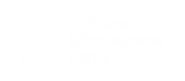